Повышение качества образования в дошкольном учреждении через художественно-эстетическое воспитание детей
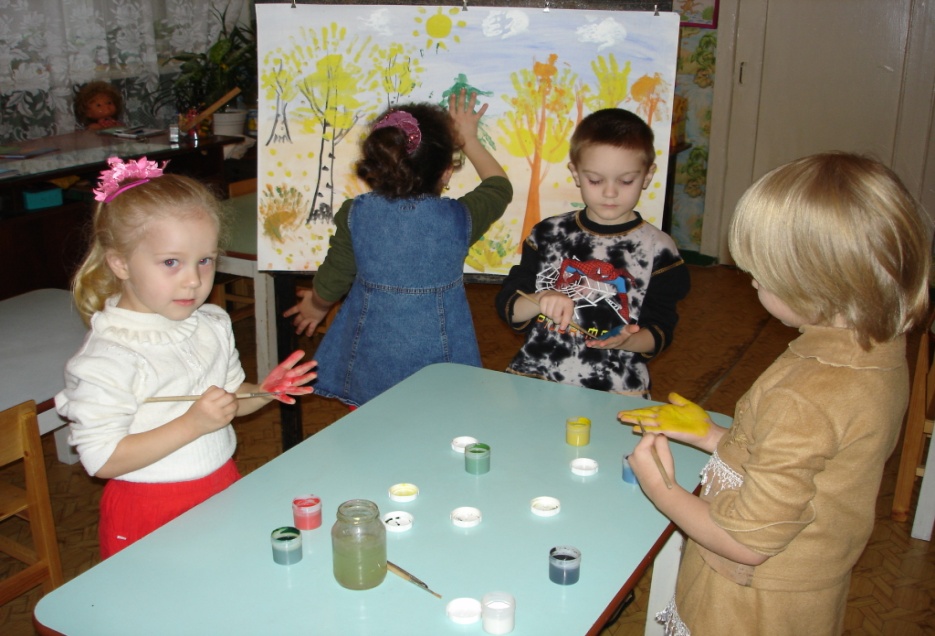 Подготовила ст.воспитатель 
МБОУ лицей г.Уварово им. А.И.Данилова 
(дошкольные группы)
Долгова Татьяна Васильевна

2012 г.
Цель дошкольного учреждения: создать условия для формирования у детей эстетической культуры, духовности и развития художественного творчества.
Задачи:
1.     Воспитывать эстетическое восприятие детей;
2.     Приобщать к миру искусства;
3.     Развивать способности к освоению и преобразованию окружающего культурного пространства;
4.     Развивать детское творчество в изобразительной, музыкальной и театрализованной деятельности, развитие читательского интереса;
5.     Формировать яркие положительные эмоции у детей в процессе их творческого взаимодействия и художественно-деятельного общения со взрослыми.
Основные направления работы педагогов с детьми по приобщению к искусству
Интеграция образовательных областей
«Коммуникация» - развитие свободного общения со взрослыми и детьми; 
«Познание» - формирование целостной картины мира; 
«Чтение художественной литературы» - использование художественных произведений для обогащения жизненного опыта детей и познания окружающего мира; 
«Физическая культура» - развитие мелкой моторики; 
«Музыка» - использование музыкальных произведений во время детского творчества;  
«Художественное творчество» и «Труд»- формирование трудовых умений и навыков в продуктивной деятельности.
Развитие ребенка в изобразительной деятельности
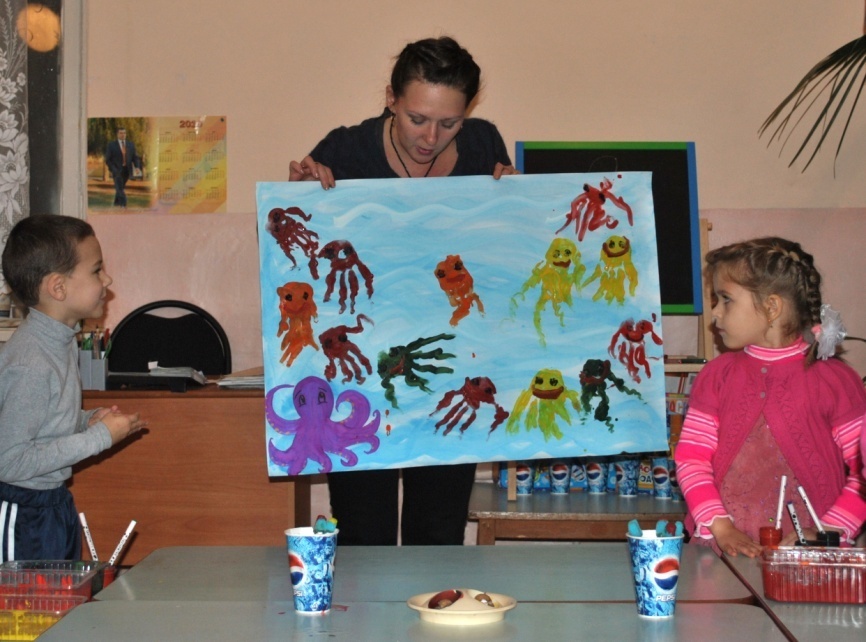 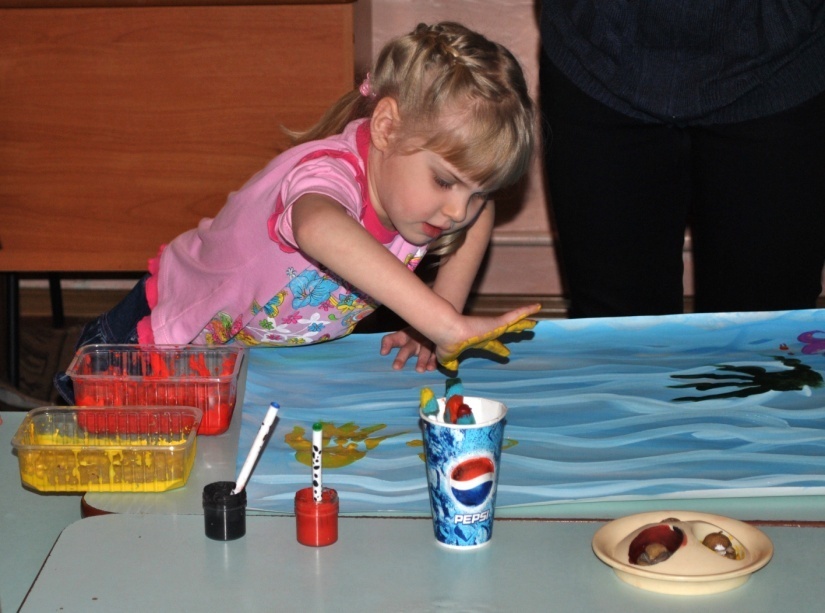 Развитие ребёнка в театрализованной деятельности
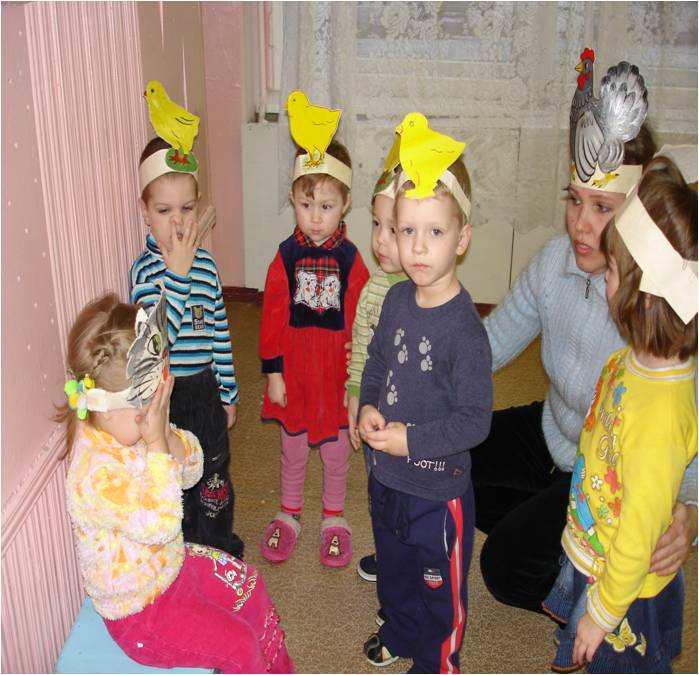 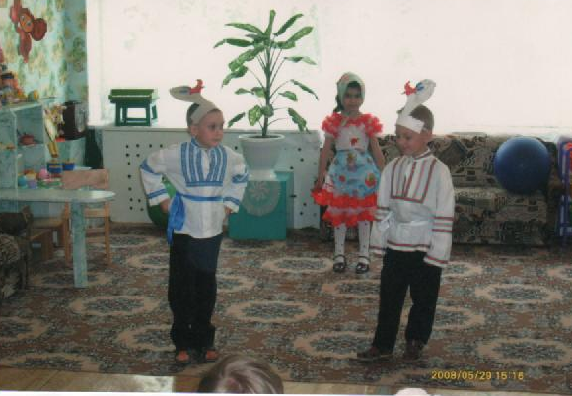 Работа по  ознакомлению детей с художественной литературой
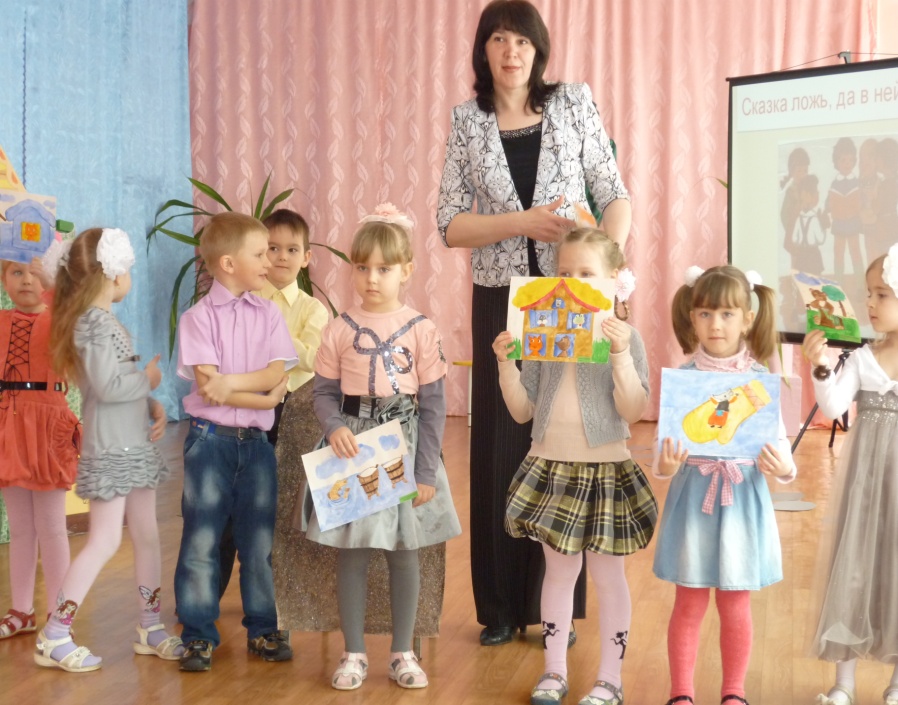